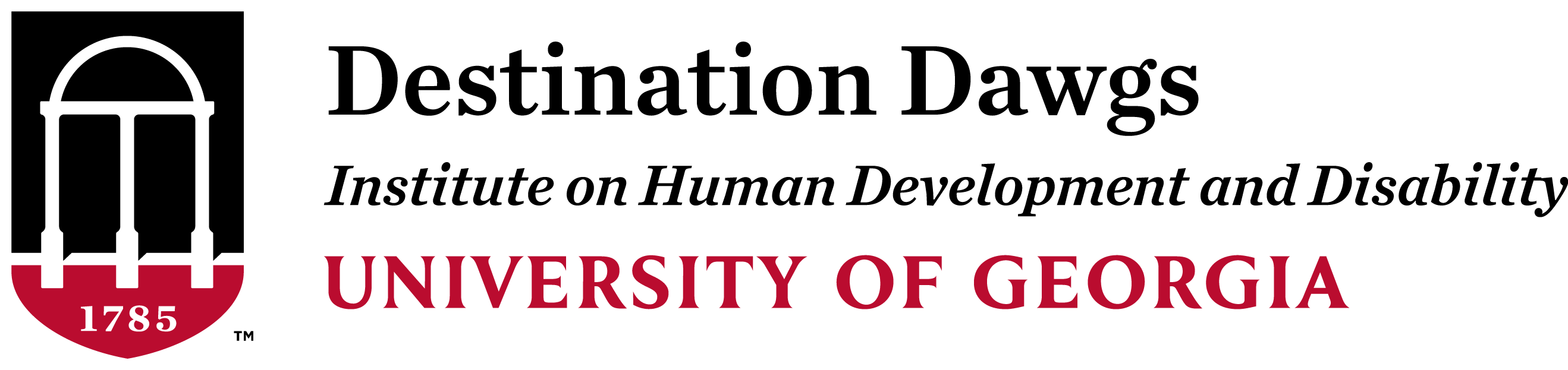 Forming Campus Partnerships to Promote Inclusion
Student ID’s
Our students pay student fees and have UGA ID’s

 They can participate in all campus activities and do NOT need    segregated options
UGA ID’s give them access to:
 Campus buses 
 Health Center
 UGA email addresses
 UGA fitness center
 UGA sporting events
 Access to all library resources
Inclusive Independent Living Skills Instruction
Tip: Use dorm kitchens even if your students do not live in dorms
Peer Mentors promote inclusion

 Academic​ 
one-on-one & in-class support, library navigation, 
   study partners
 Health and Wellness​ 
dining companions, cooking skills, 
   exercise partners
 Social​ 
student orgs, football games, 
    volunteer opportunities
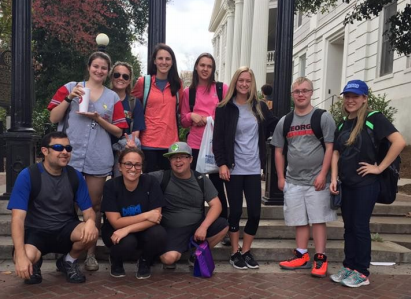 Recruiting peer mentors
Peer mentors are UGA students who volunteer
 We do not pay any peer mentors to support students
 Mentors include our students in their regular on and off-campus activities 
 Mentors introduce our students to their friends, creating a natural support network
Fully Inclusive Academics

Pre-existing undergraduate courses in bulletin
All we need from professors is a seat in class
 We provide all needed accommodations/modifications
Academic Partnerships: 
Division of Academic Enhancement
New Media Institute 
Counseling and Human Development
Kinesiology
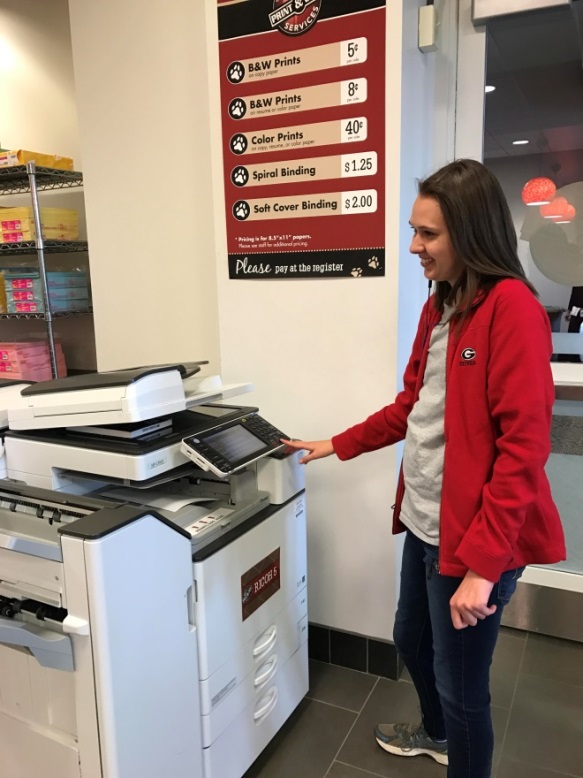 Our students’ first experience with campus inclusion takes place during summer
Summer Youth Leadership Program Goals:
Stay in the dorms with a roommate
Team Building Opportunities
Self-determination activities
Meet current UGA students
Experience classes
Navigate the bus system and dining halls
Our students walk and participate at UGA’s main commencement as well as our college’s commencement
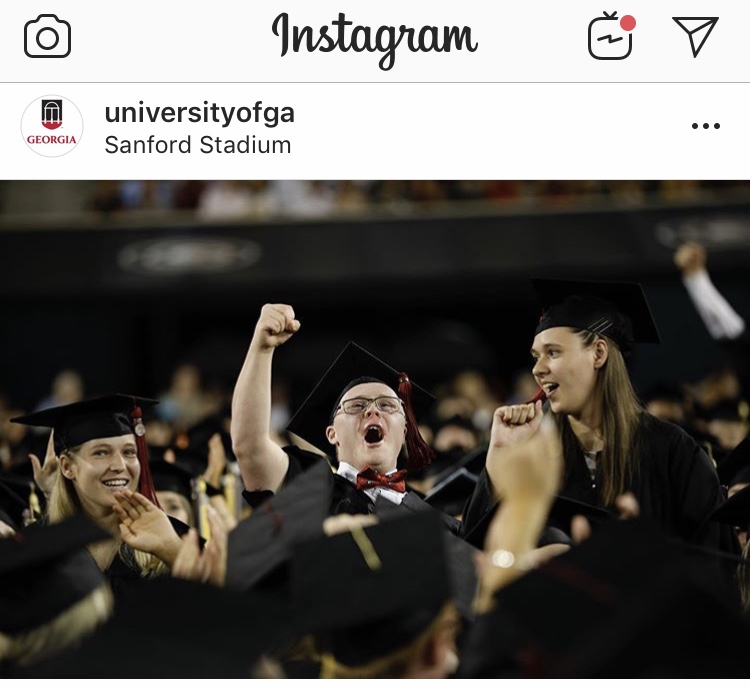